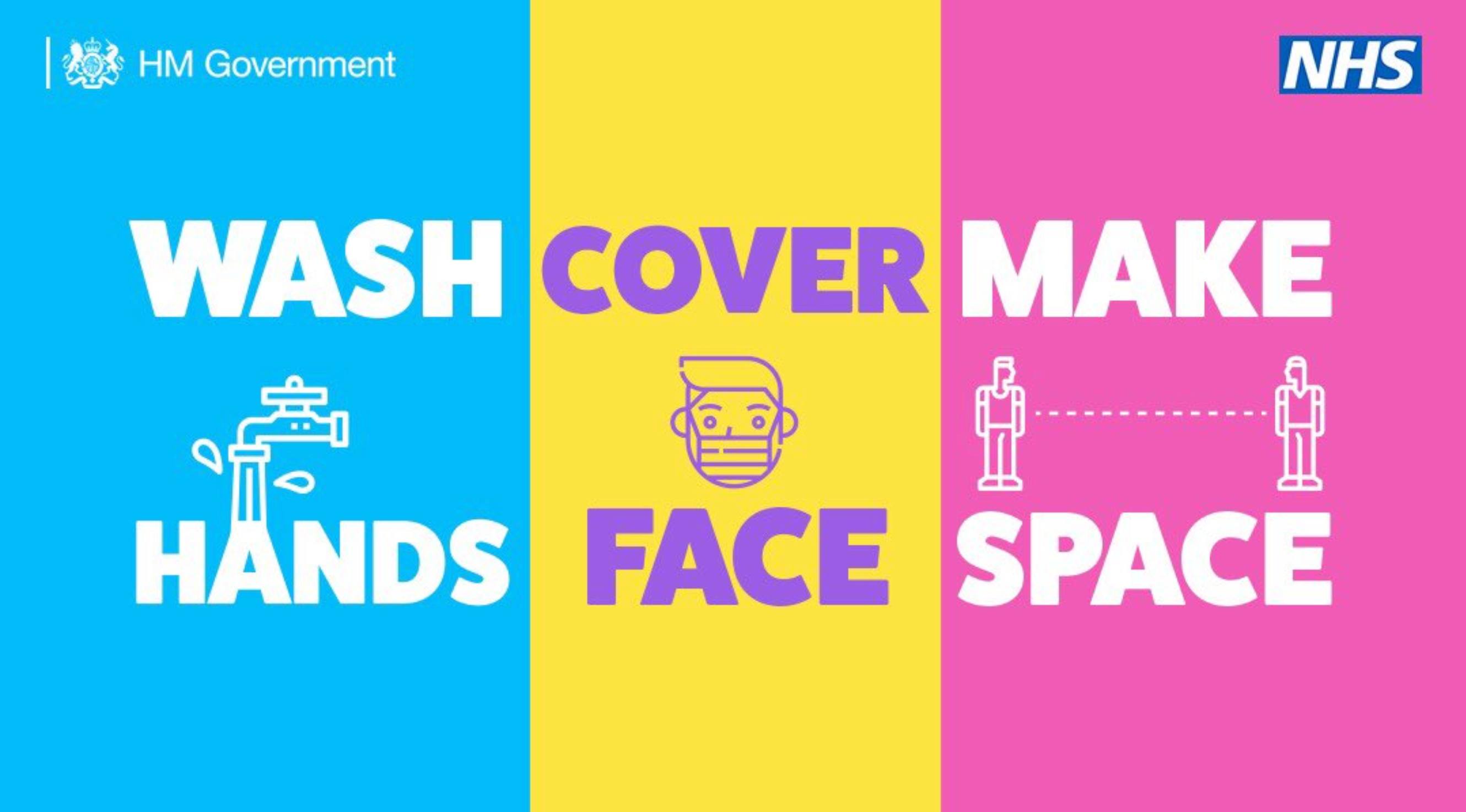 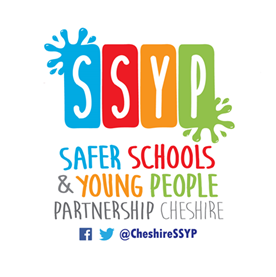 Scarecrow & Halloween Posters 2020
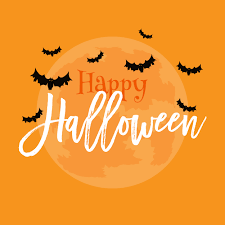 This year we would like you to get spookily creative and design a poster that can be displayed in your windows for the Halloween and Bonfire season.
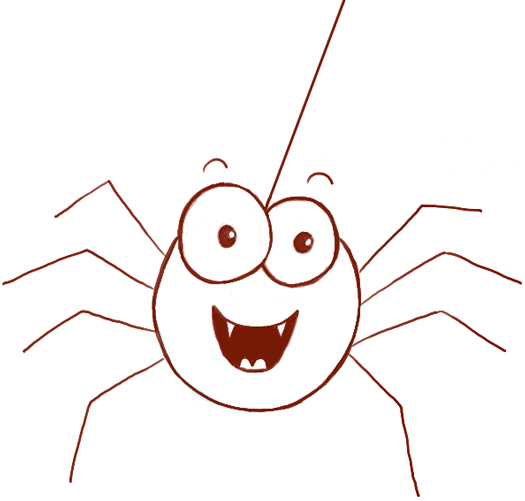 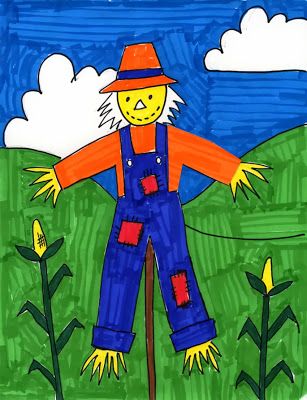 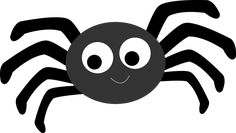 How Creative can you be?
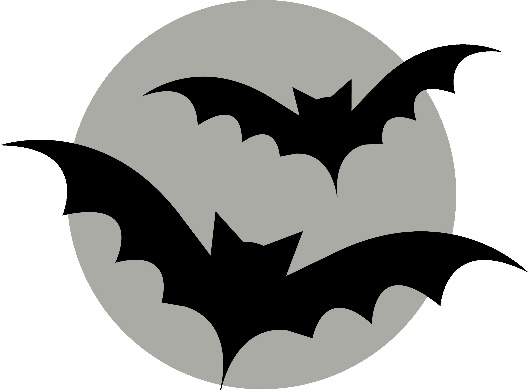 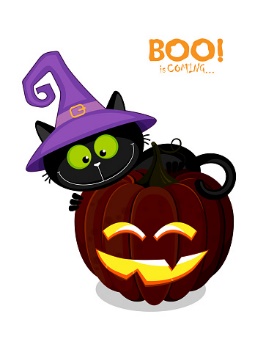 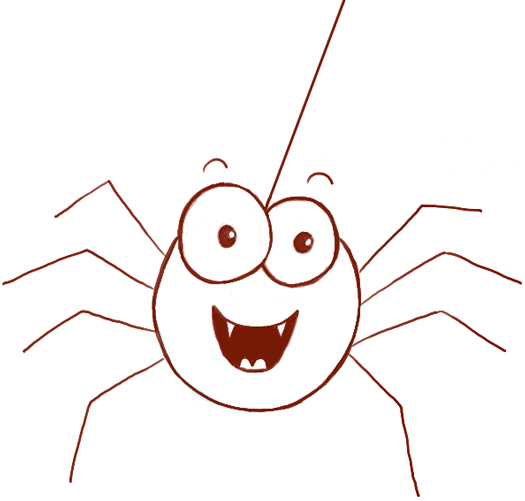 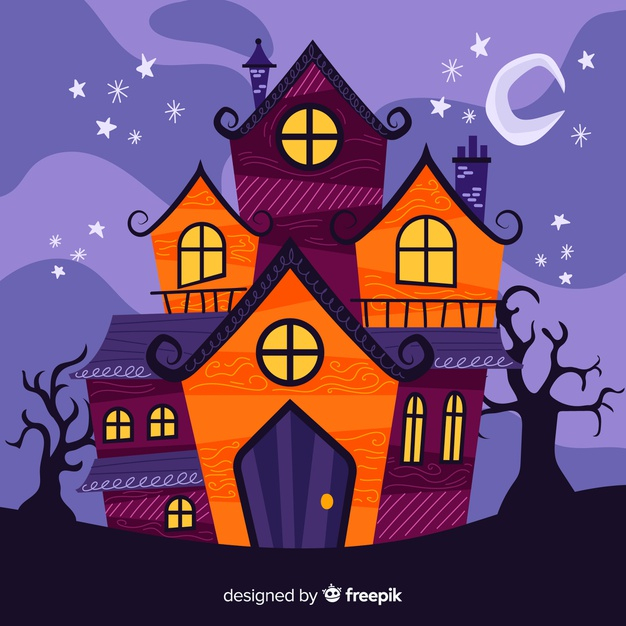 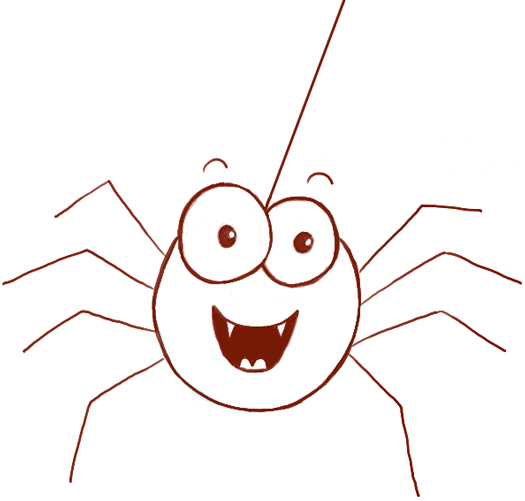 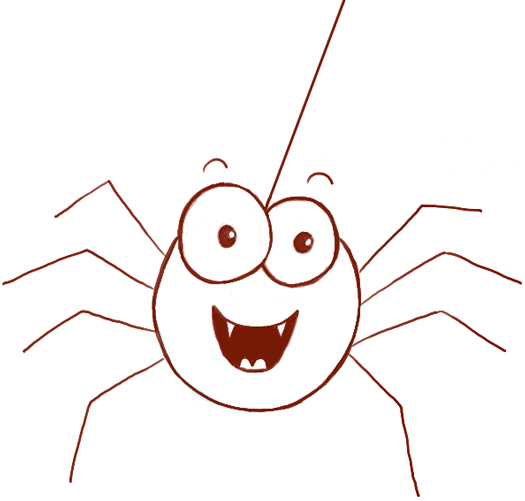 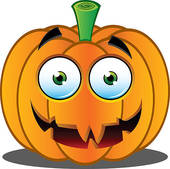 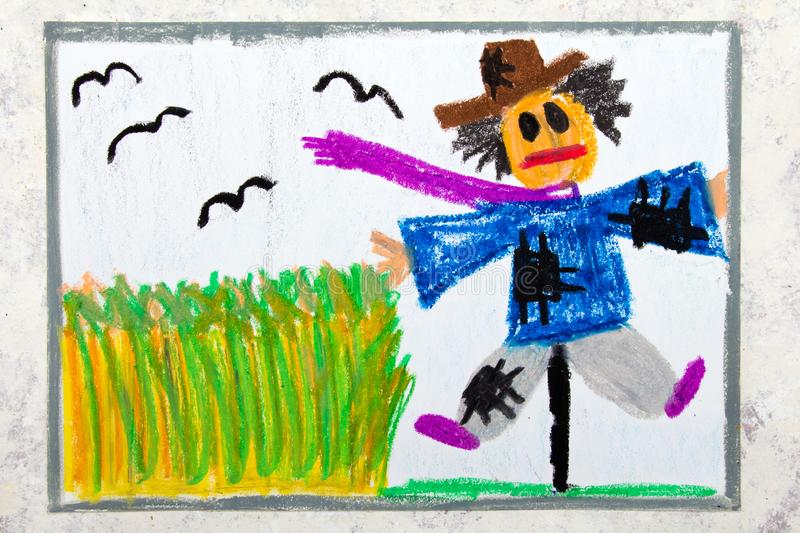